Weaving 
Indigenous Worldviews Into Practice Authentically
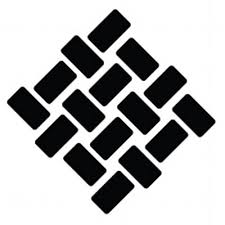 Gleneagle Sec.
[Speaker Notes: Clarify the purpose of WHY we Acknowledge the Territory at gatherings: (Reconciliation)]
[Speaker Notes: As part of Reconciliation the Ministry of Education recognized the importance of integrating Indigenous worldviews into the curriculum of K-12. The First Peoples Principles of Learning provided a crucial lens for teacher teams when drafting the new curriculum.]
Sort and connect
First Peoples Principles of Learning
And
Core Competencies
[Speaker Notes: To prepare for this activity: 
divide your staff into groups of four, 
Each group gets a set of FPPL cards printed on coloured paper (1 principle per card = 9 cards)
Each group also needs a set of Core Competency cards printed on a different coloured paper (one facet per card = 20 facets)
Ask each group to sort and connect the cards in silence.]
Activity:  ‘Silent Sort’

Lay out all the cards (use FPPL as headings)
Silently read each CC card and think about which FPPL heading it belongs under
Silently begin to move CC cards under the headings where you feel it best fits
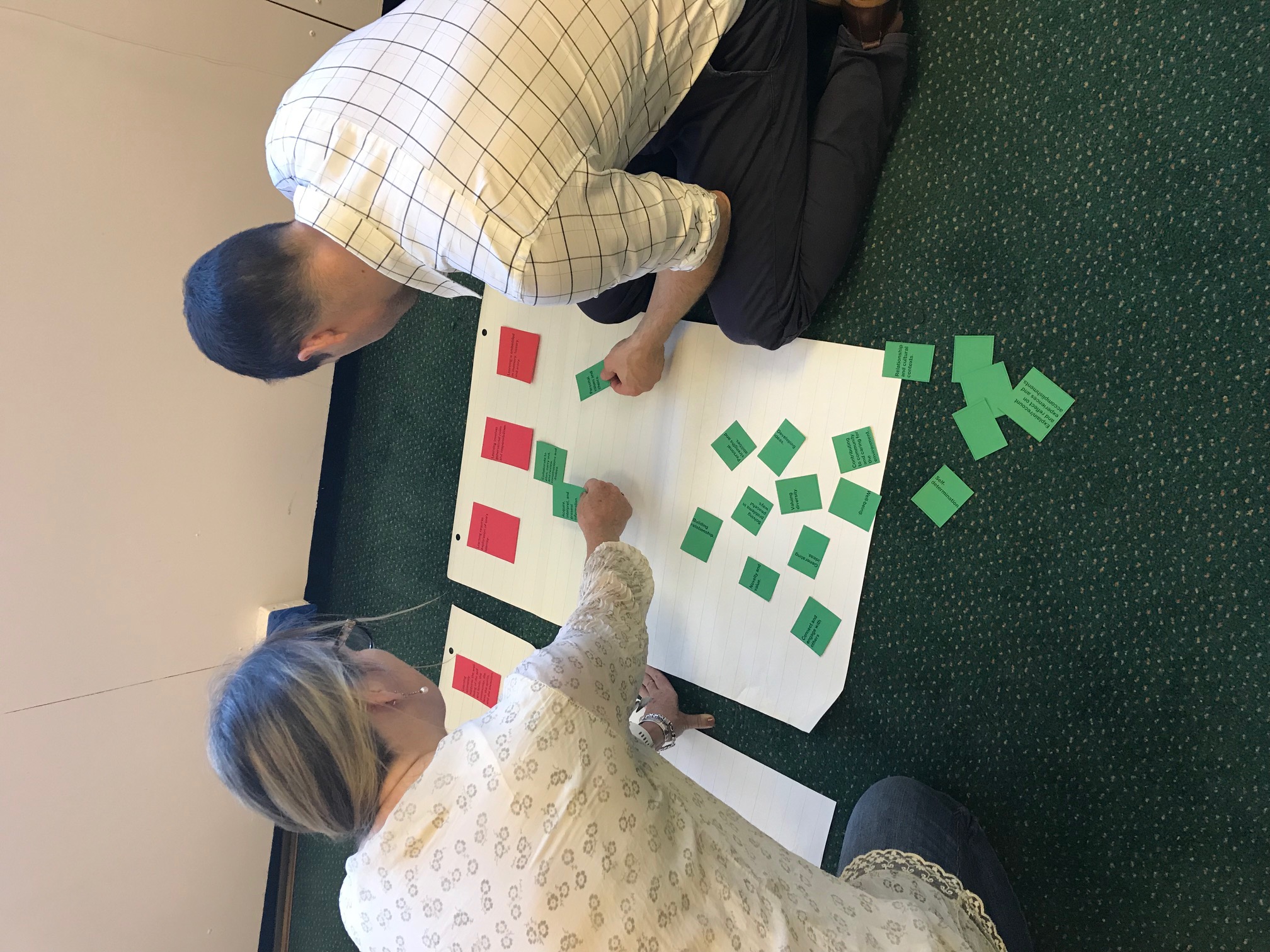 [Speaker Notes: Facilitator Note: Watch for when teachers disagree on a sort. Suggest that they either write on the card or use the blank cards provided.]
‘Silent Sort’ Activity Continued…

Once finished sorting; in your groups of four openly discuss points of connection and decisions made as to why

Choose one point to share with the whole group
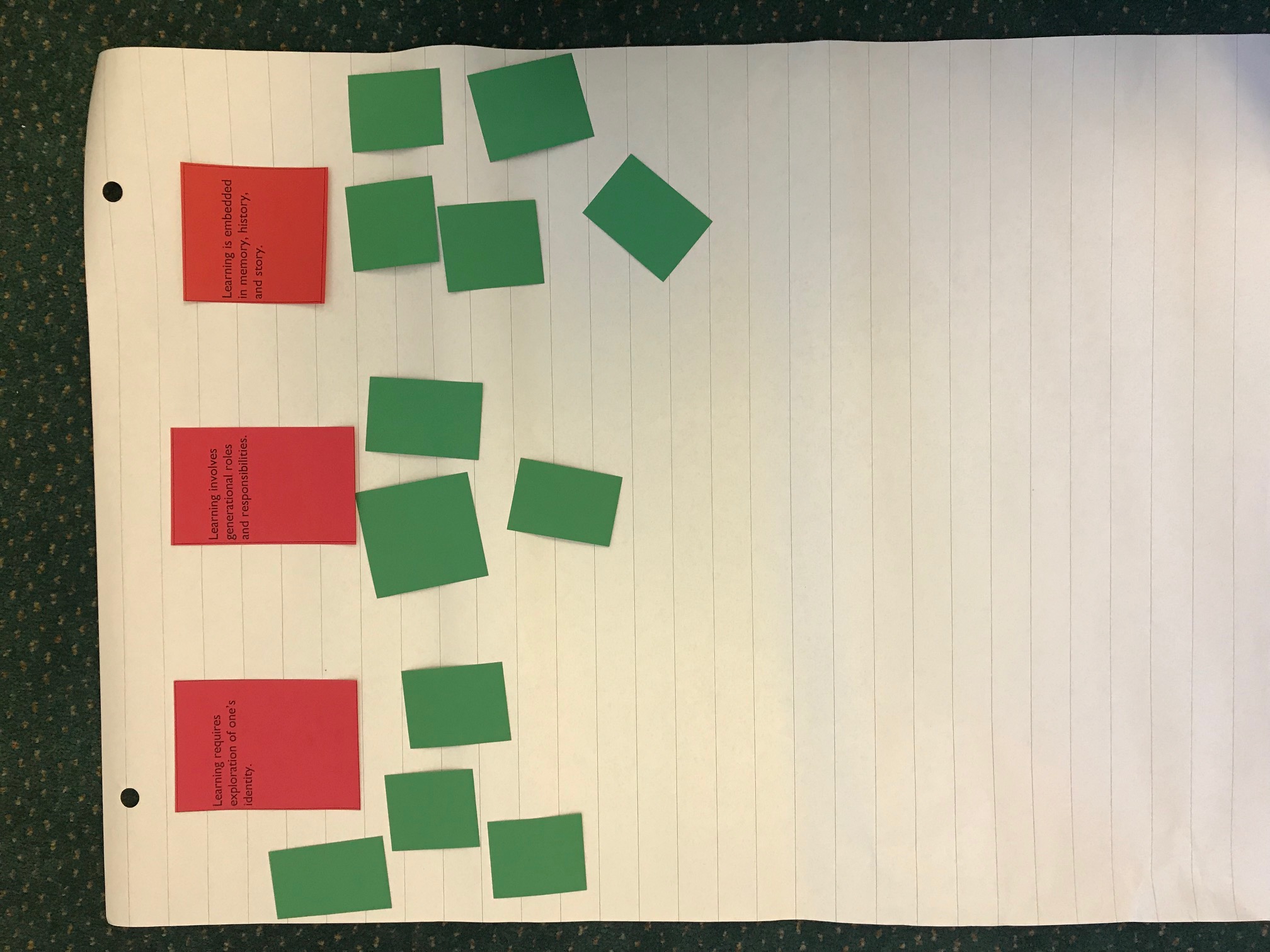 Using one point of connection your group has made, 

share a related strategy, approach or activity that you have used or might use in your classroom.
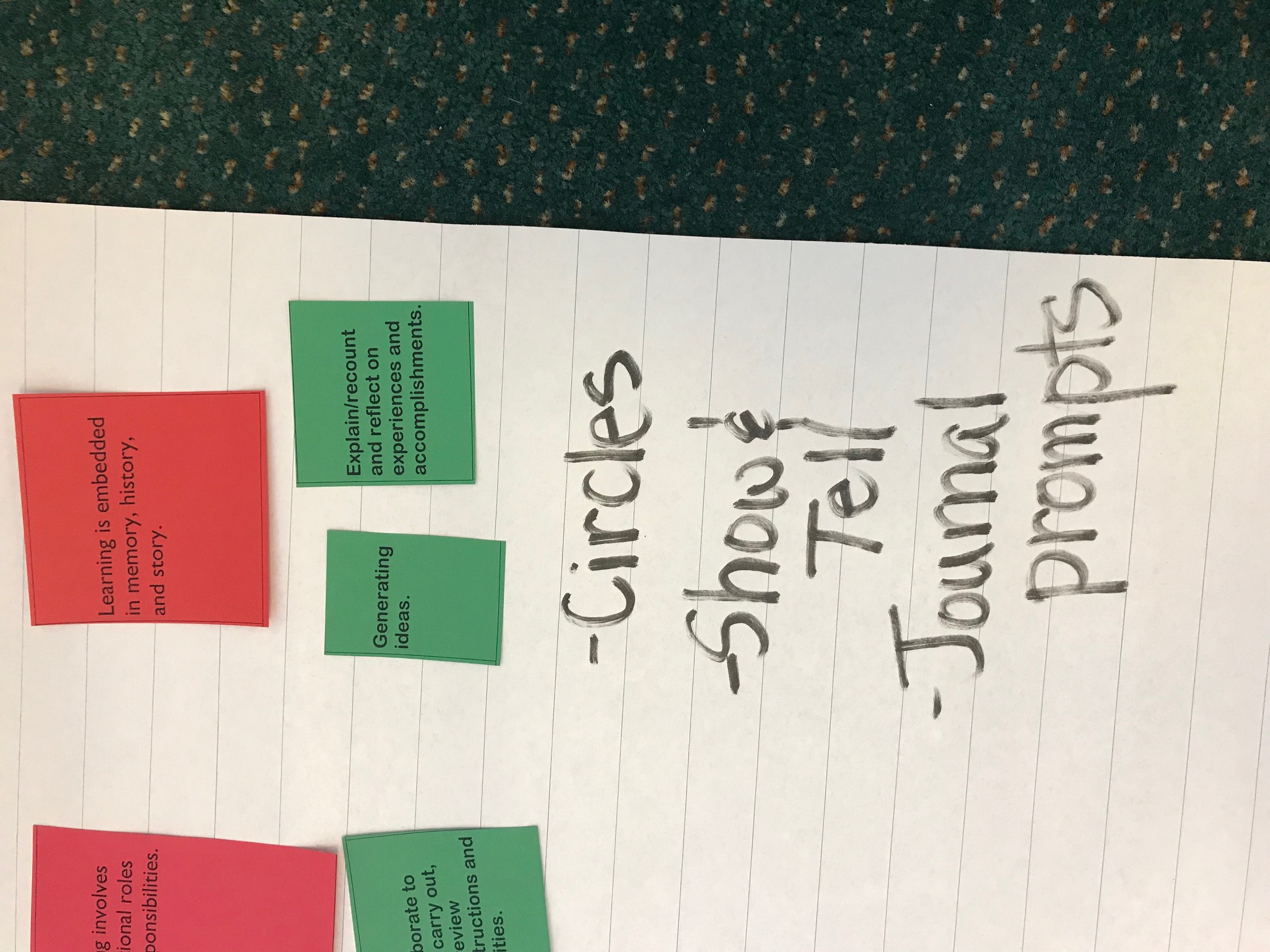 [Speaker Notes: On chart paper, in your groups, write down strategies, approaches, and activities teachers suggest. Share groups results.]
How do I weave Indigenous worldviews into my practice?  (Two Ways)
Connecting Content with:
Pictures/Art
Artifacts
Inquiry Projects
Themes/Stories/Legends

2. Indigenous Worldview:
Circles (small & large)
 Experiential Learning (place-based/ hands-on)
Story/Oral traditions
Compare (cultures/traditions/perspectives)
Inquiry Model (see/wonder/inquire)
Reflection
Example of Weaving 
Indigenous Pedagogy and Content
using
First Peoples Principle of Learning: 


•Learning is embedded in memory, history and story
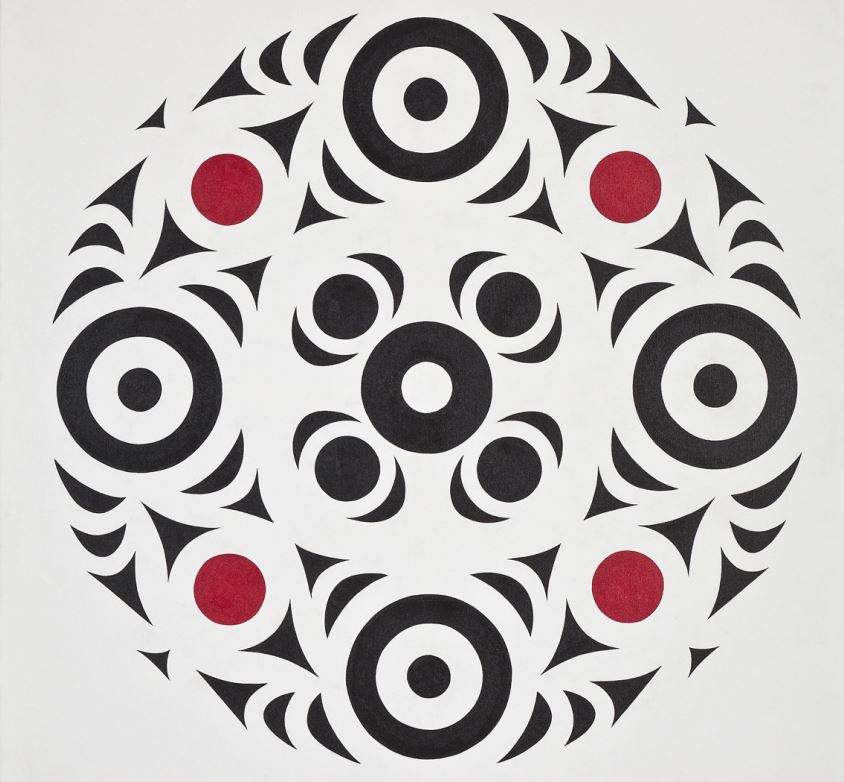 Artist: Dylan Thomas
What story might this picture tell?
[Speaker Notes: Have people in small groups share from this prompt: “This picture tells me…”
You may want to have the groups share widely following group discussion.]
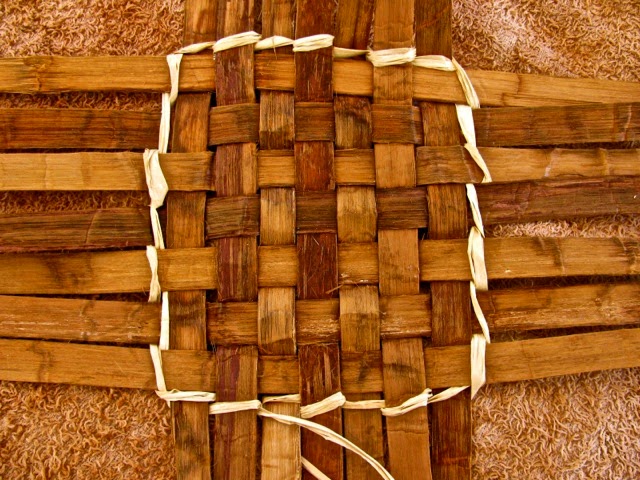 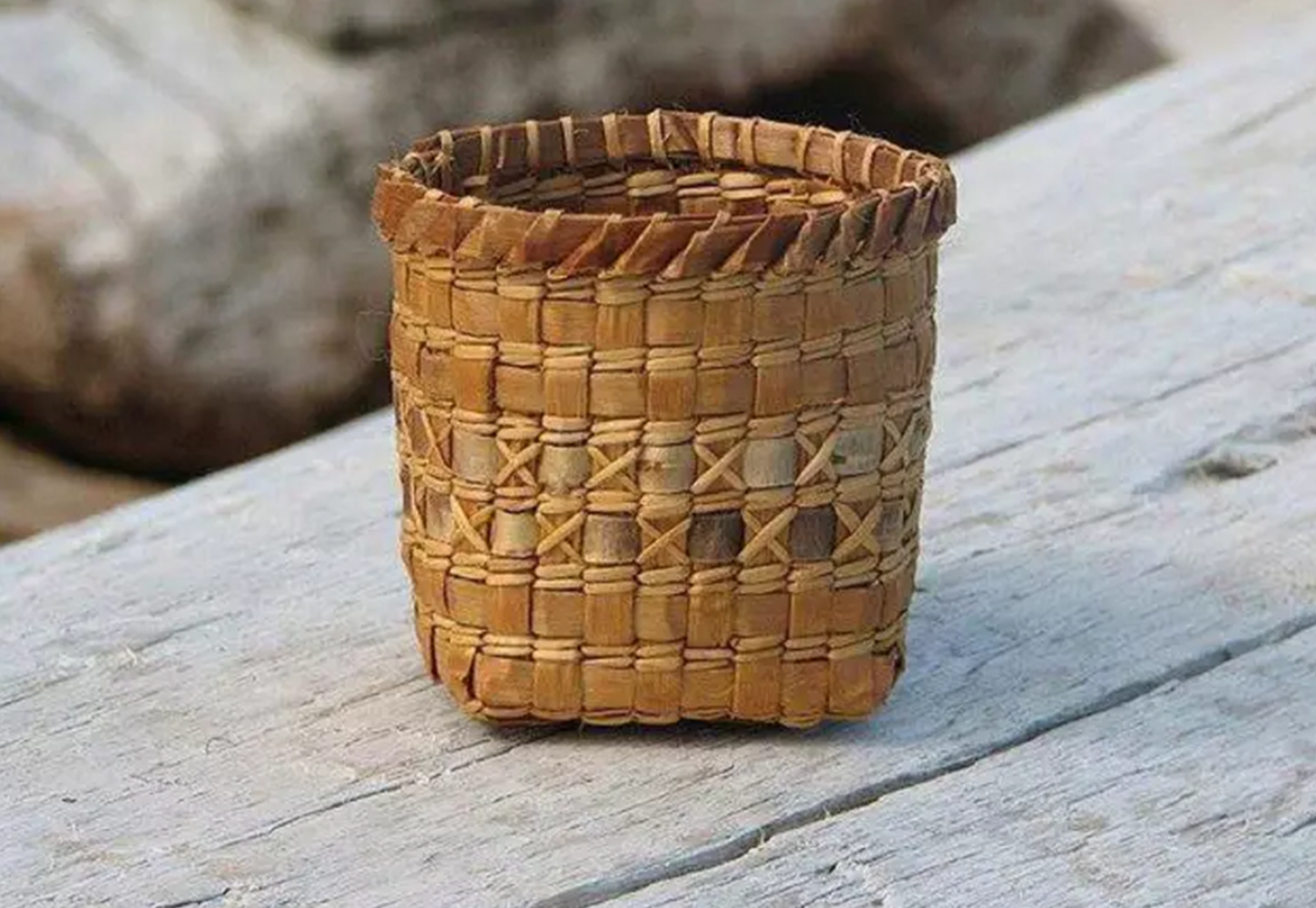 Through the lens of your subject area or grade level; 
How are these pictures and your subject area connected?
[Speaker Notes: Have people in small groups share from this prompt: “My subject like these images because…”
You may want to have the groups share widely.
The purpose of this slide is to have teachers make a connection between their subject matter and Indigenous culture through artifacts (objects or pictures)]
Connecting Story and Place: An Example
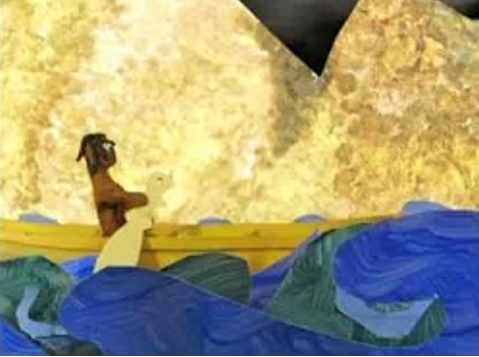 https://www.youtube.com/watch?v=bR7Vbq3qF0I
The Two-Headed Serpent: A Story from the Squamish Nation
Next Steps:

Decide on a topic 

Decide how you are going to connect/weave Indigenous worldviews (through content or practice)

Try-try-try
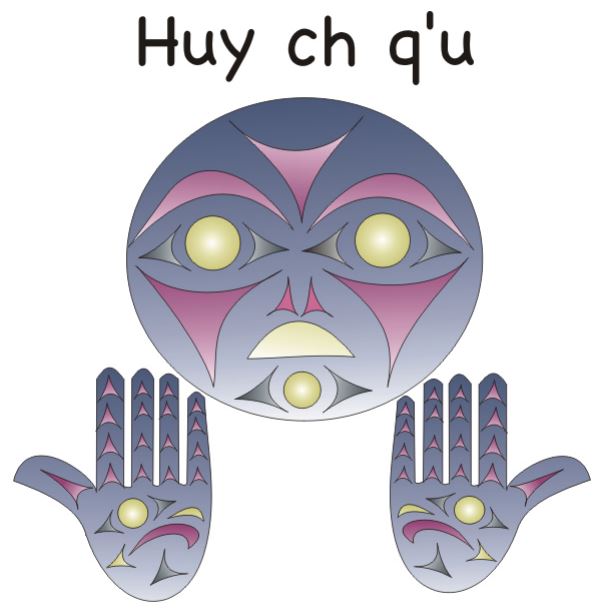 Stuart Pagaduan
First Peoples Principles of Learning Headings
Core Competencies Cards